,
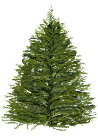 ИТ
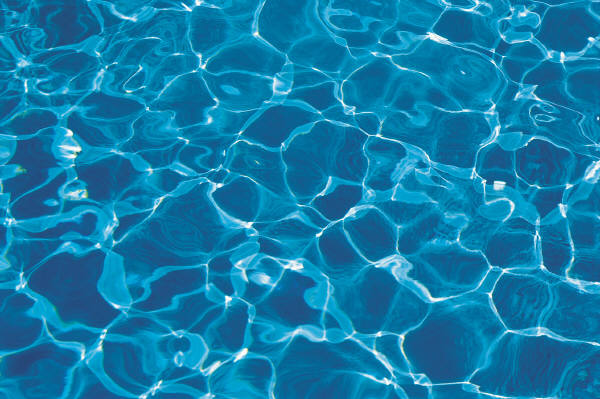 ВОДИТЕЛЬ
МА
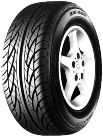 МАШИНА
У
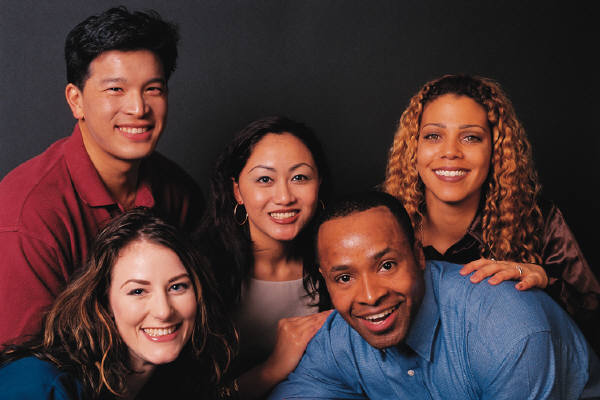 УЛИЦА
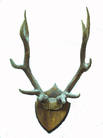 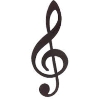 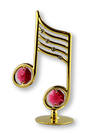 ДОРОГА